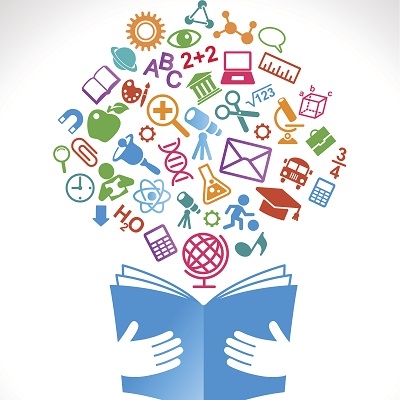 ACTION PLAN
By Almudena Montero
Bilingual coordinator  IES Isaac Peral (Torrejón de Ardoz)
ACTION PLAN
A. STATEMENT OF THE ISSUE

Our school is starting in the bilingual programme in the school year 2017/18 and lacks any systematic way for teachers to share and store bilingual materials. I have thought it would be a good idea to facilitate the exchange of materials between teachers and to have them organized on a wiki page, where all us can upload any material we find useful, organized in different files and subjects or topics. It think it can also be useful for subsequent years and teachers.
2
ACTION PLAN
B. STAKEHOLDER GROUPS AND THEIR POSITIONS

Coordinator: my goal is to help the bilingual teachers and assistant to have a place where they can find easily to and share different materials that can facilitate their teaching practice. 

Teachers of the bilingual programme: most of them will be new in the school and even maybe in the bilingual programme, so it will be good for them to have this wiki as a support when looking for materials or any other type of useful information related to the bilingual programme.

Assistants: They are also new, so they need guidance in their job, since they are not usually teachers.
3
ACTION PLAN
C. VISION OF THE RESULT WE WOULD LIKE TO SEE

I would like to create a wiki helpful for the teachers due to the variety of useful materials uploaded by the whole team.
4
ACTION PLAN
D. CURRENT STRENGTHS/RESOURCES/STRATEGIES TO DRAW UPON

Strengths:
The usefulness of the wiki for next year, and the following

Resources:
Educational webpages
Internet sites useful for the different subjects
Internet sites related to culture/festivities

 Strategies:
Using some of the bilingual meetings to work on the wiki all together
5
ACTION PLAN
E. RESOURCES NEEDED

I will use the wiki as a tool, and I will need the help of the teachers and the assistant of the bilingual programme. It will be also necessary to  have internet access in order to be able to connect to the wiki.

As human resources, bilingual teachers and assistant will be part of the plan, as well as me, as coordinator.
6
ACTION PLAN
F. ISSUES I COULD FACE
could have problems when creating the wiki, since it is the first time I use one.
I also could have to bear in mind technical issues, because sometimes the internet connection does not function properly at school
The last issue could be the reluctancy of the teachers/assistant to collaborate on the wiki.
7
ACTION PLAN
G.  IDEAS/APPROACHES/STRATEGIES 

I will use Heron’s categories of intervention when communicating with the staff, in order to transmit my ideas effectively.

I will also use Sirota’s ideas about motivation, fostering camaraderie. If teachers feel part of the team and feel they are working together, they will feel more motivated and will work better as a team on the wiki.
8
ACTION PLAN
H. WAYS TO INVOLVE OUR STAFF

I will mention the idea in our staff meetings.

I will ask for the collaboration for the gathering of materials, I will ask for ideas on which types of materials they find useful or they need the most I order to look for them.
9
ACTION PLAN
I. TIMELINE

 Mid October:
Presentation and discussion of the idea with the teachers and assistants.
From November on, I will create the wiki and we all will contribute to the enrichment of it with the uploading of our materials and ideas until the end of the school year.
10
ACTION PLAN
J. INDICATORS FOR THE SUCCESS OF THE PLAN
I will elaborate a questionnaire about the effectiveness of the idea and about its utility
Another indicator will be the teachers’ engagement in the wiki, seeing if they are very, quite or little active.
11
ACTION PLAN
K. HOW WE WILL CELEBRATE THE SUCCESS OF THE ACTION PLAN

A formal meeting where we will show examples of how the wiki has been useful.

An informal meeting/lunch, where I will congratulate the teachers and assistant on their job and will talk about our experience (good or bad).
12